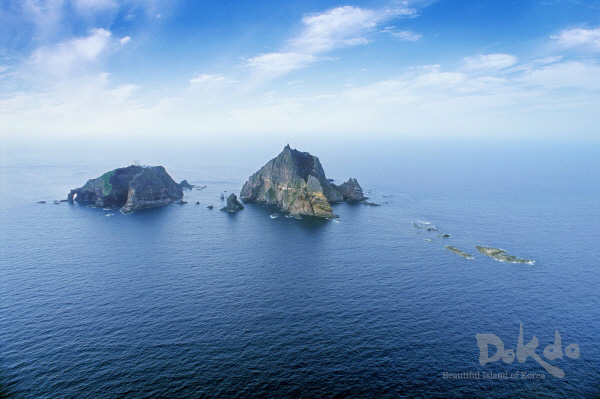 독도를 우리 영토로써 수호할 방안
21920854 산림자원학과 이지은
목차
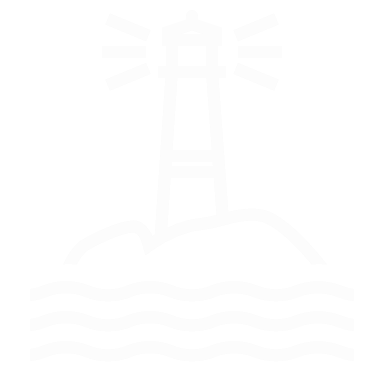 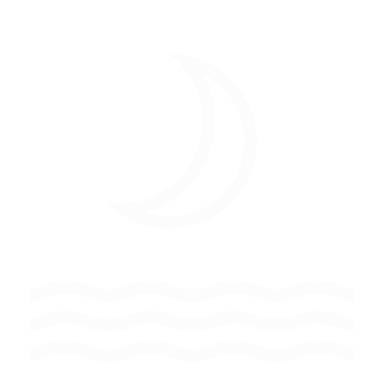 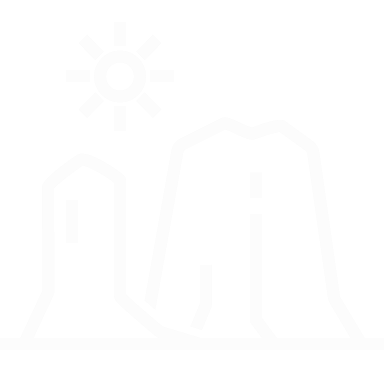 국가가 독도를 수호하는 방법
일본의 독도 침탈을 위한 노력
개인이 독도를 수호할 방법
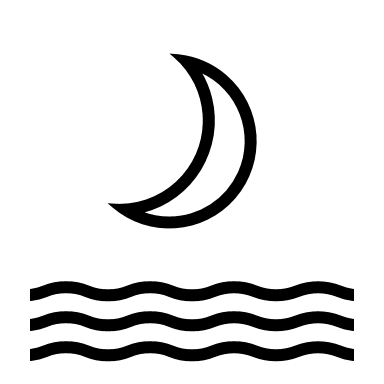 일본의 독도 침탈을 위한 만행
日, 미국 폭격연습지 독도 지정 로비
1952年 5月 23日 중의원 외무위원회 中
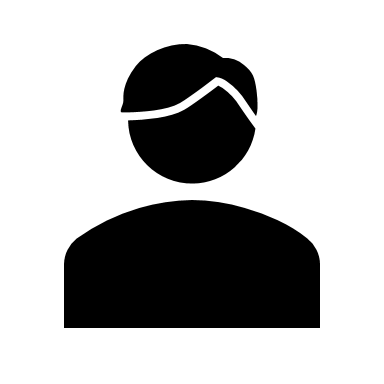 독도 주변이 연습지로 지정되면, 독도가 일본의 영토로 확인받기 쉽다는 생각으로 연습지 지정을 바라고 있습니까?
야마모토 도시나가 의원
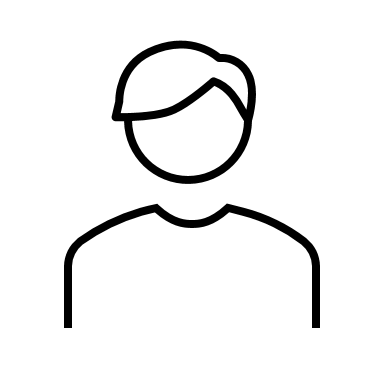 대체로 그러한 발상에서 진행하고 있습니다.
이시하라 외무정무차관
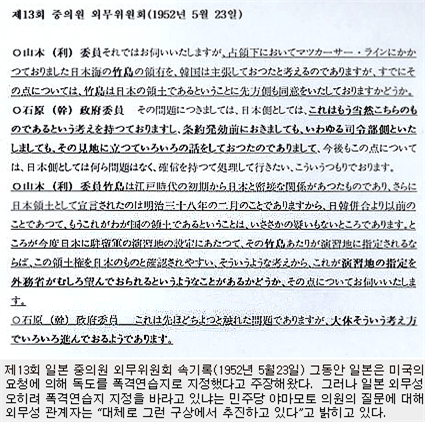 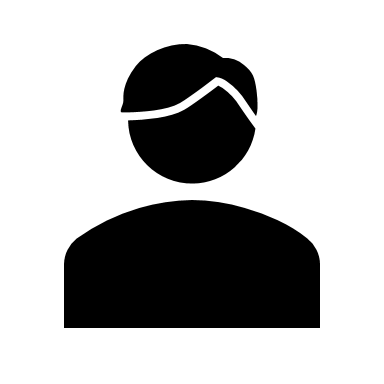 외무성 조약 국장
3월 5일 연합심사회 中
연습지 지정·해제 조치는 독도가 일본 섬이란 것을 법률적으로 뒷받침하는 근거!
사진 출처 : 대한민국 정책브리핑
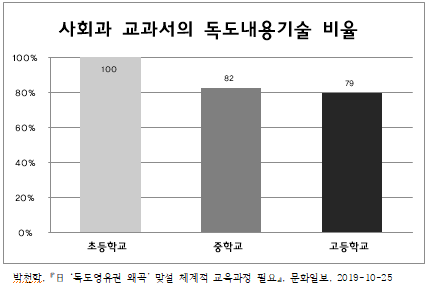 사회과 교과서 '독도는 일본땅' 명기
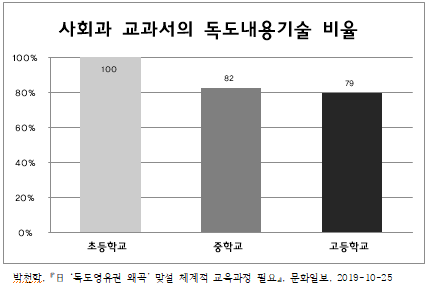 사회과 교과서 '독도는 일본땅' 명기
2022년까지 日 모든 교과서에 
독도 영유권 관련 내용 기술 의무화 추진
3차례에 걸친 국제재판소 회부 제안
1954
2012
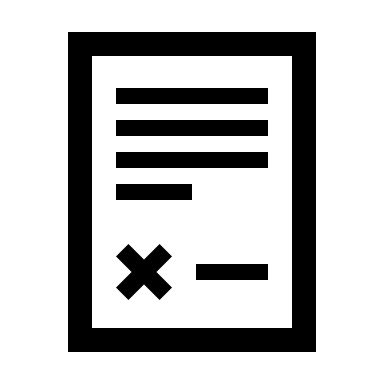 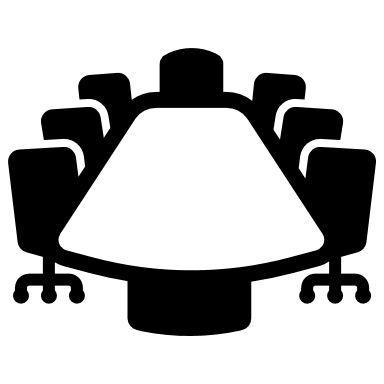 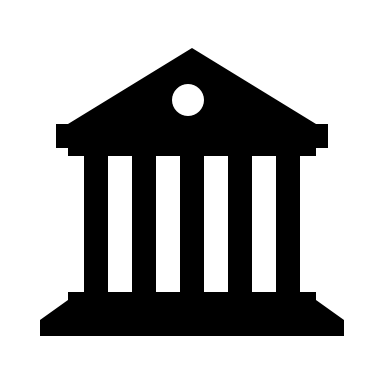 1962
국제 재판소 회부에 대한 양국 간의 의견
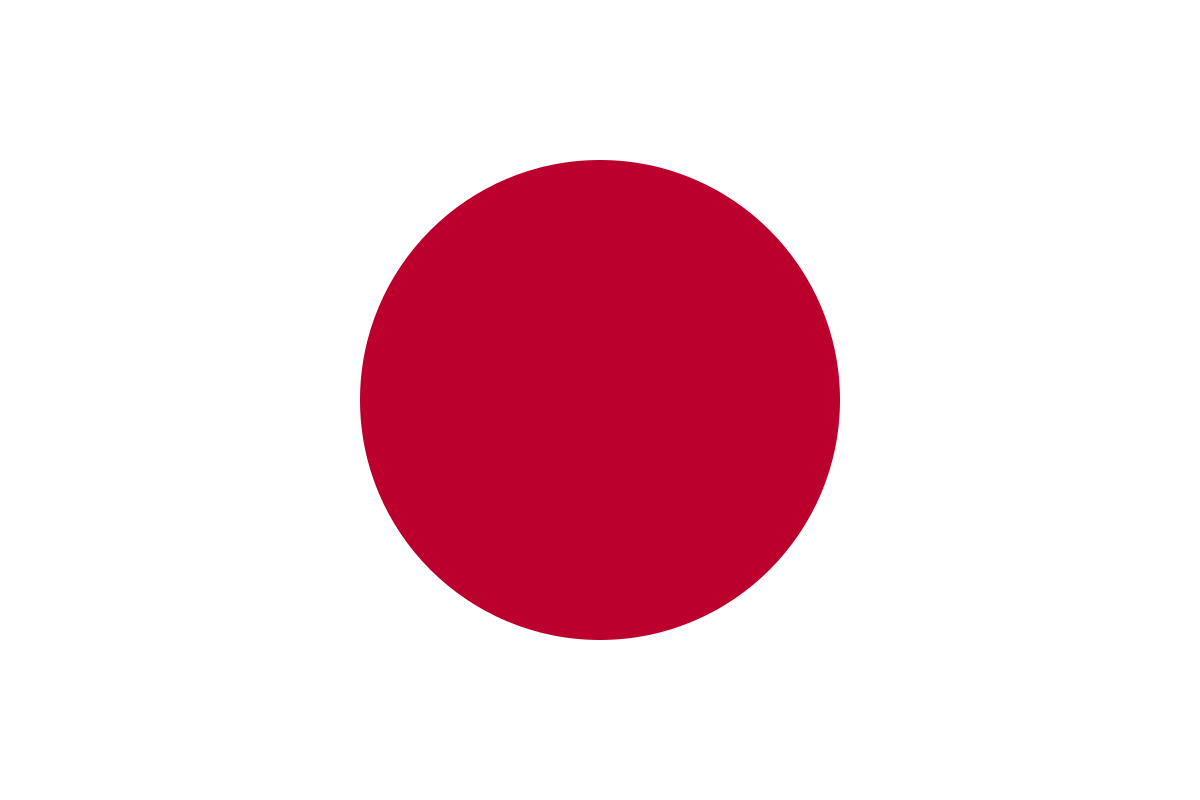 국제 재판소 회부는 독도 문제에 대한 평화적 해결을 위한 방법,
한국은 독도를 불법 점거하고 있다.
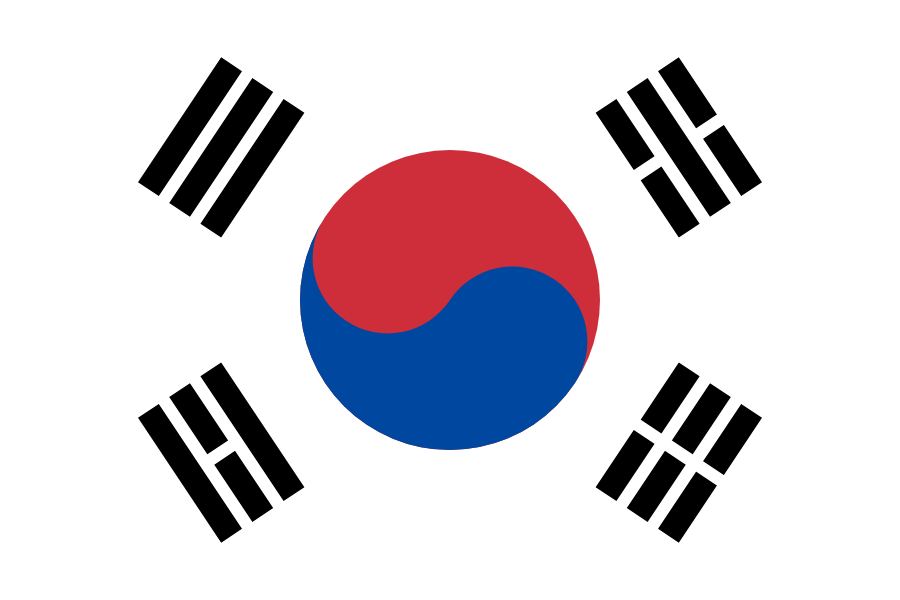 독도는 역사적, 지리적, 국제법적으로 명백한 한국 영토,
영토 분쟁은 존재하지 않는다.
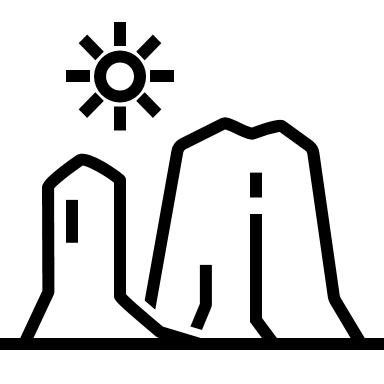 국가가 독도를 수호하는 방법
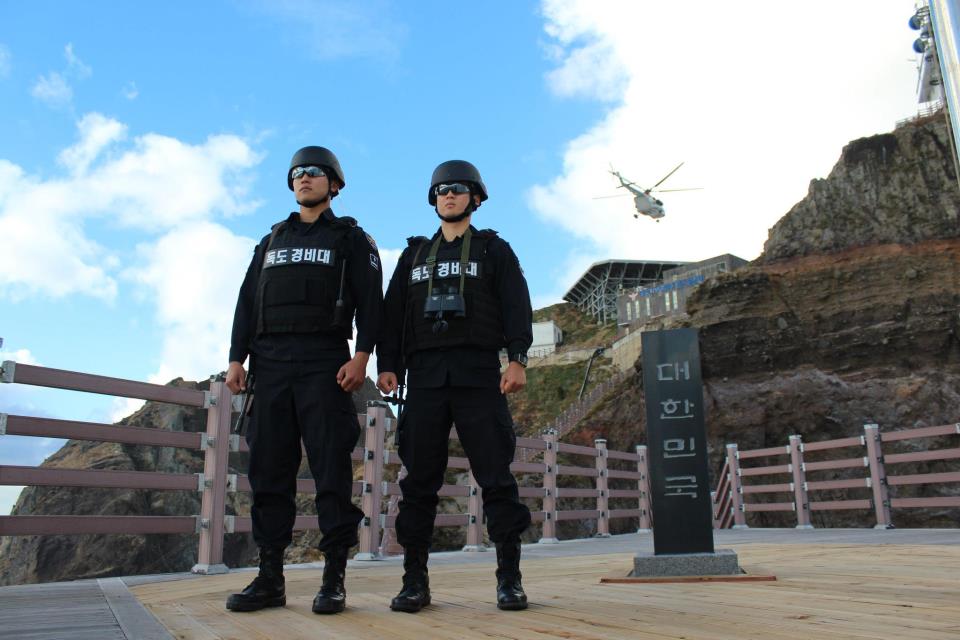 1. 독도경비대가 독도를 수호
사진 출처 : 독도경비대 공식 페이스북
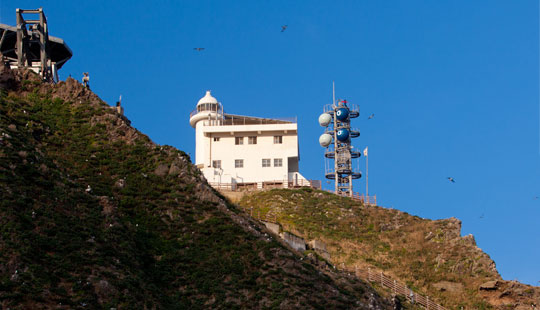 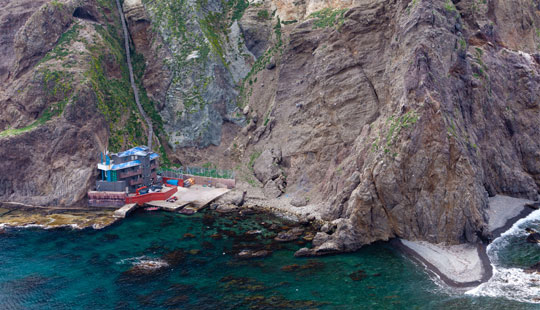 2. 여러가지 시설물 설치·운영
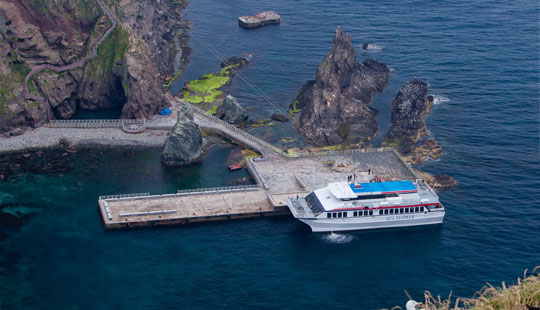 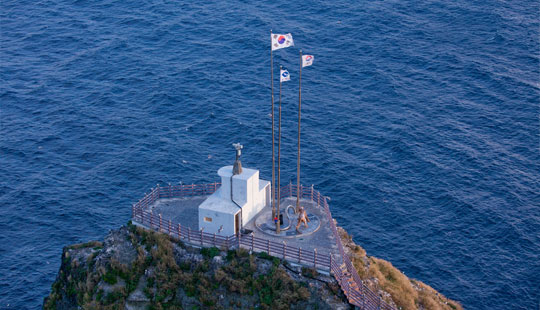 사진 출처 : 외교부 독도 홈페이지
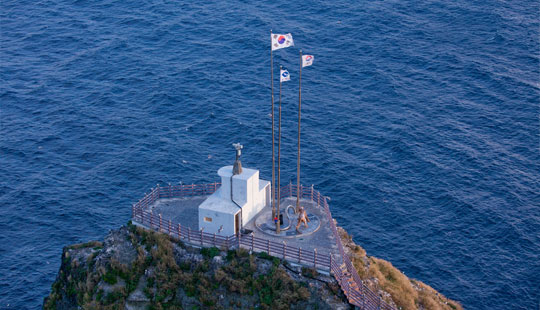 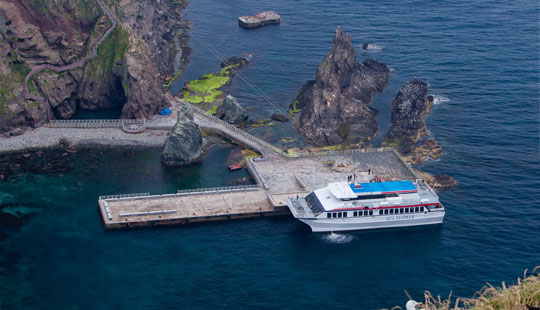 경비대
선착장
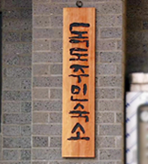 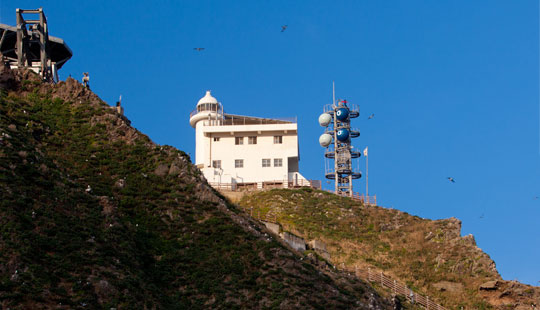 독도등대
3. 독도와 관련된 각종 법령 시행
국유재산법 제4조 
국유재산의 구분과 종류에 대해  독도를 규정
문화재보호법 제7조
독도를 천연기념물 제336호로 지정
독도의용수비대 지원법령 제 8852조
독도의용수비대기념사업회에서 수행하는 사업을 규정
독도 관련
대표적
국내 법령
4. 한국 국적 주민 거주
사진 출처 : 한국일보
주민 거주 현황
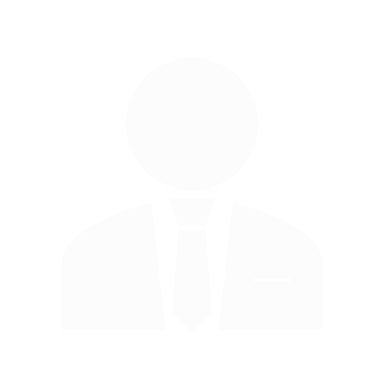 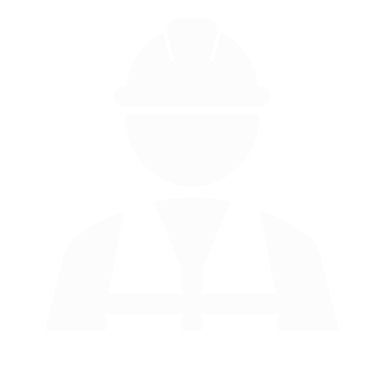 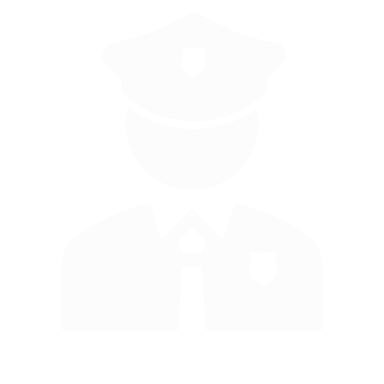 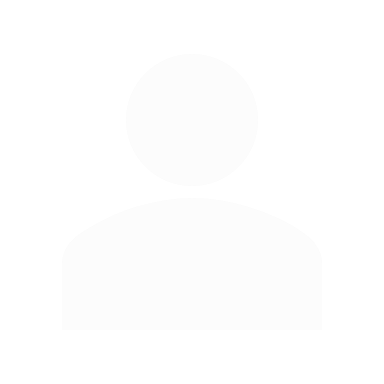 등대관리원 2명
독도관리사무소 직원 2명
독도경비대원 35명
주민 2명
총 41명 거주
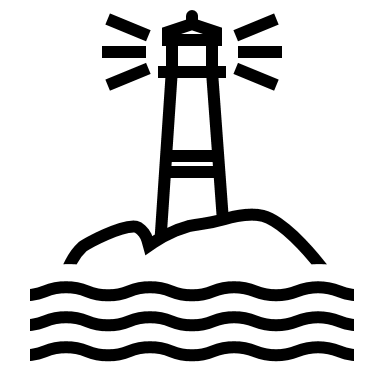 개인이 독도를 수호할 방법
독도를 수호한 개인
독도의용수비대
김성도·김신영 부부
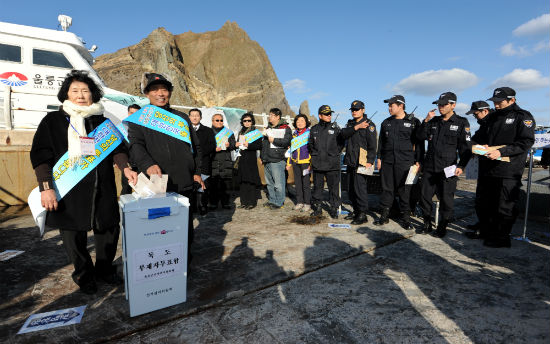 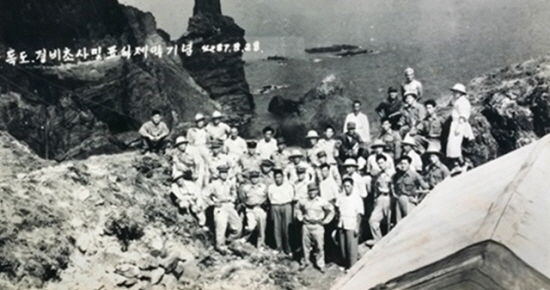 1953년 ~ 1956년에 활동
3년 동안 계속된 일본의 독도 침범을 격퇴함.
1995년부터 독도에 거주
3년 연속 세금 납부로 한국의 독도 실효 지배 명분 공고히 함
독도를 지킨 사람들을 기억하고, 독도를 사랑하는 마음을 가지는 것이 독도 수호의 첫걸음!
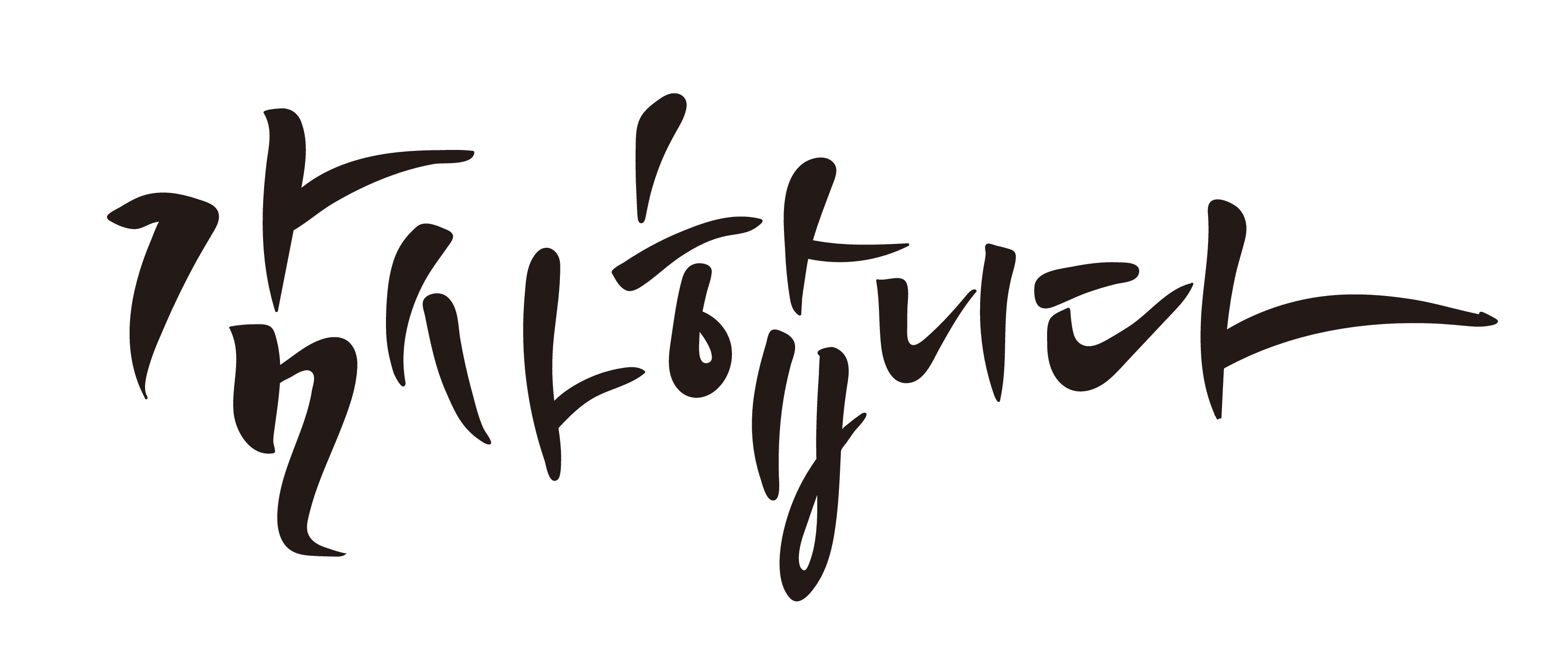